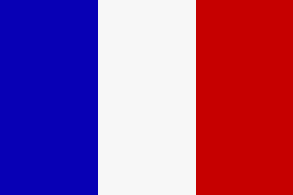 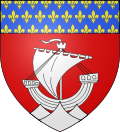 PARIS
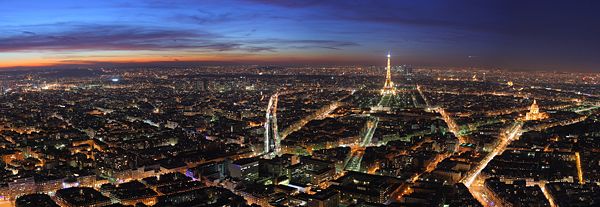 Srednja zdravstvena šola Juge Polak Maribor
RIVER SEINE
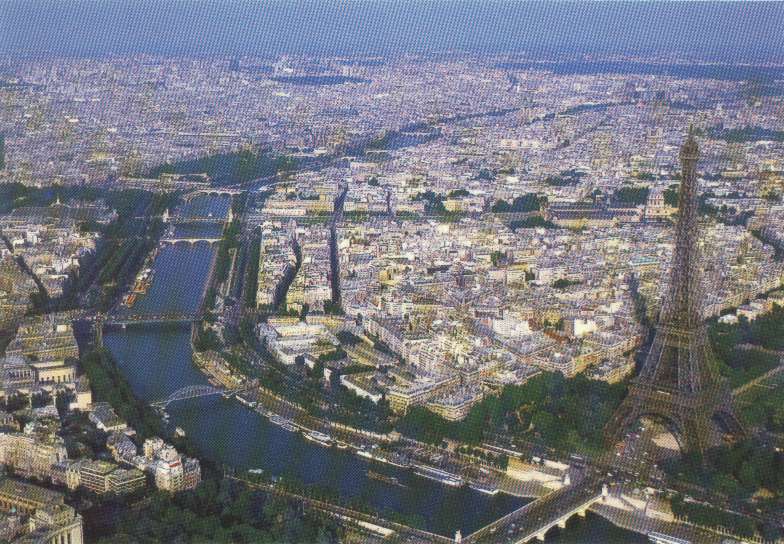 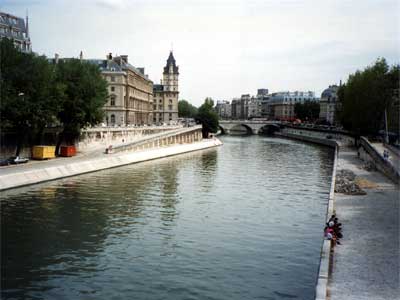 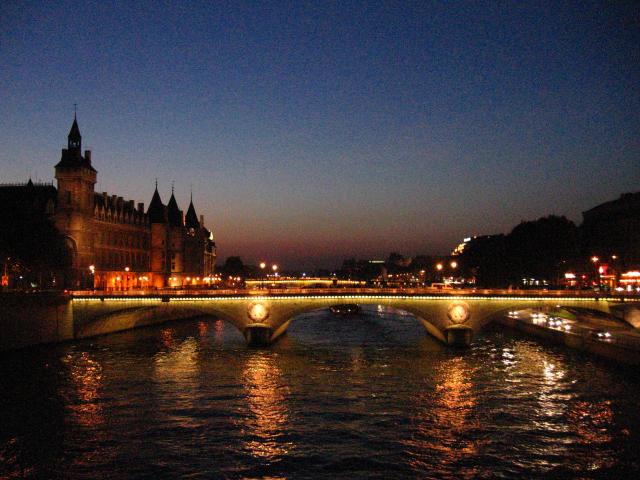 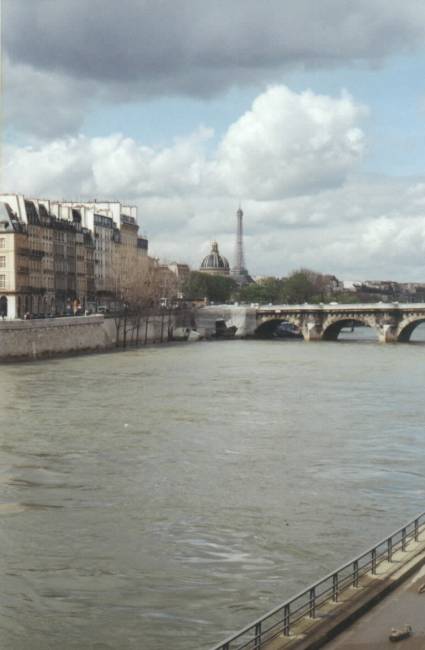 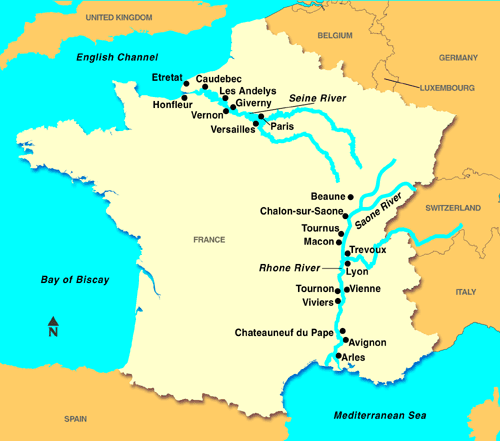 FAMOUS FOOD
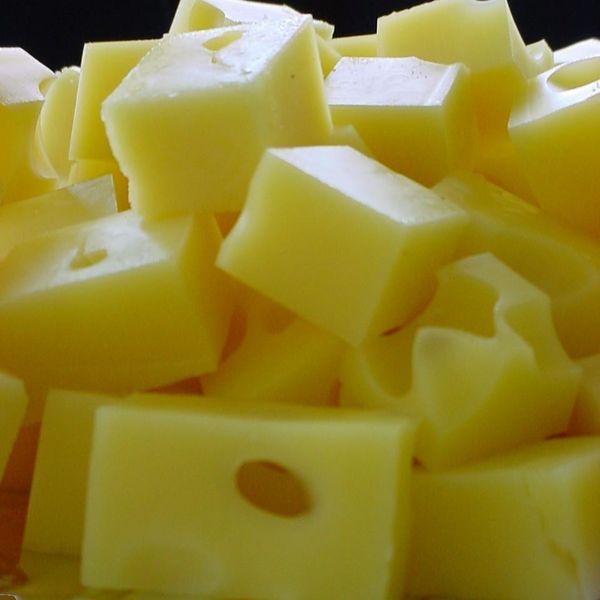 millk roll
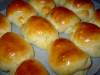 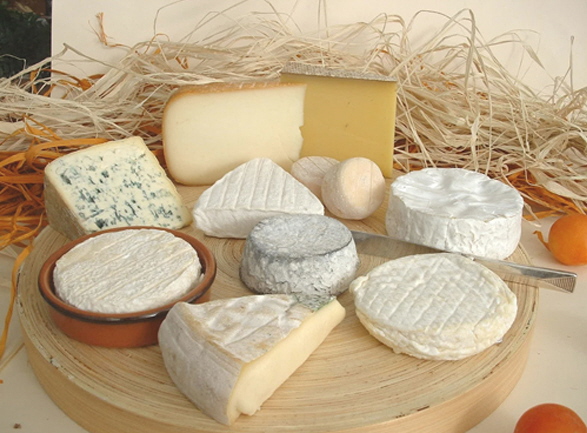 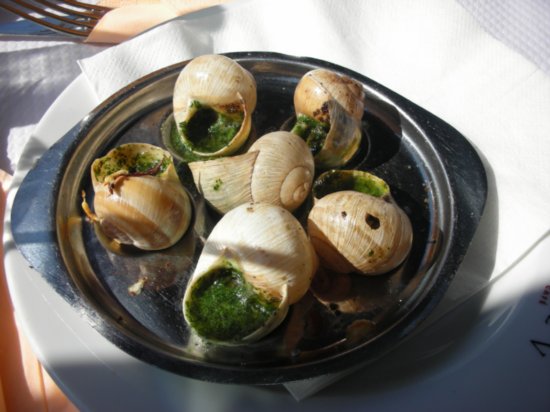 cheese
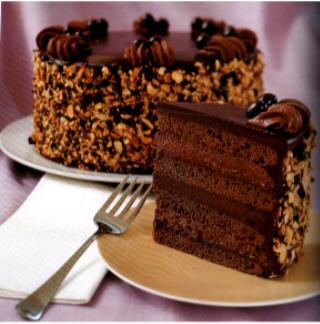 snail
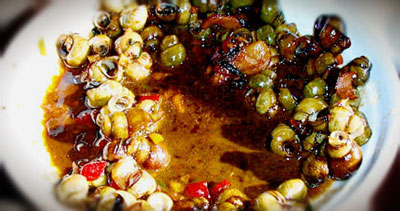 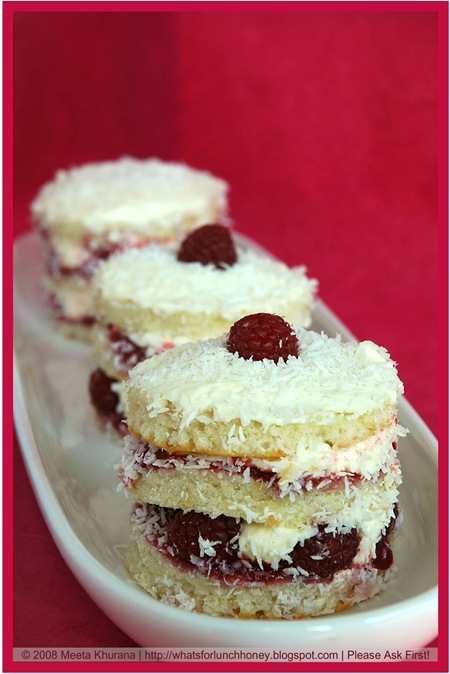 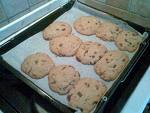 cake
FAMOUS DRINK
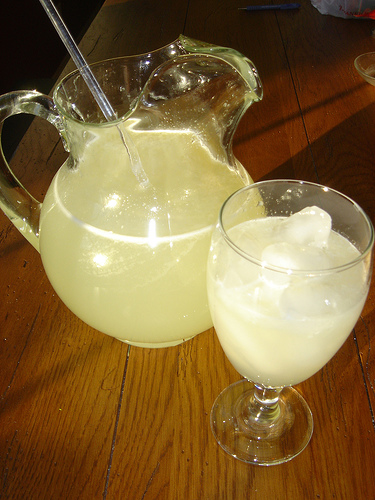 lemon juice
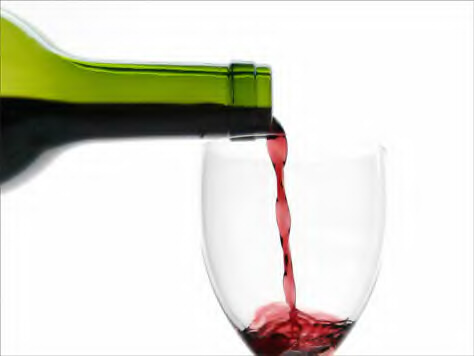 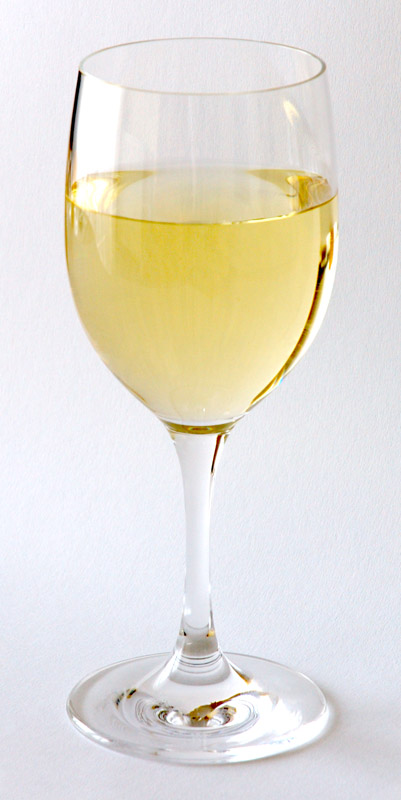 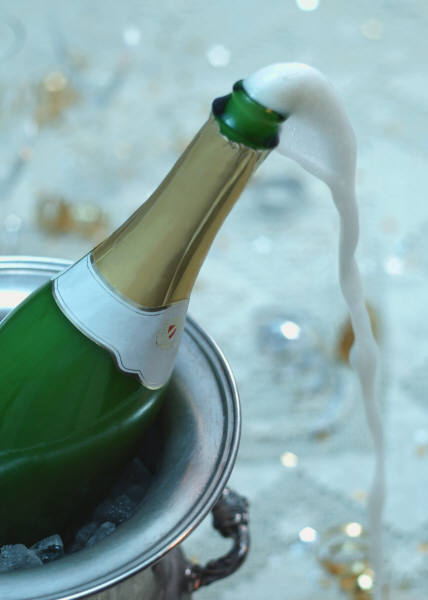 red wine
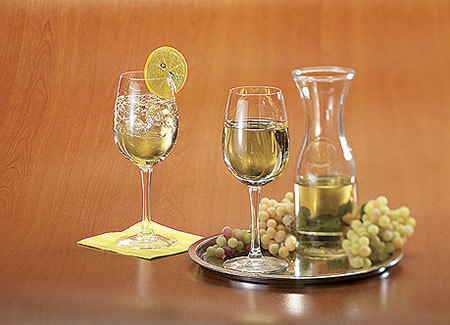 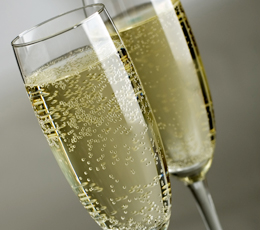 white wine
sparkling wine
Rene Descartes
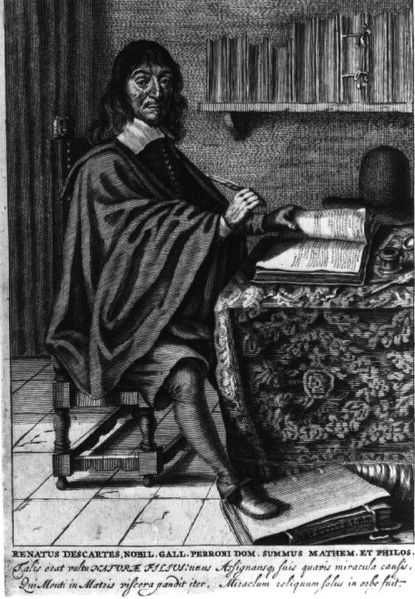 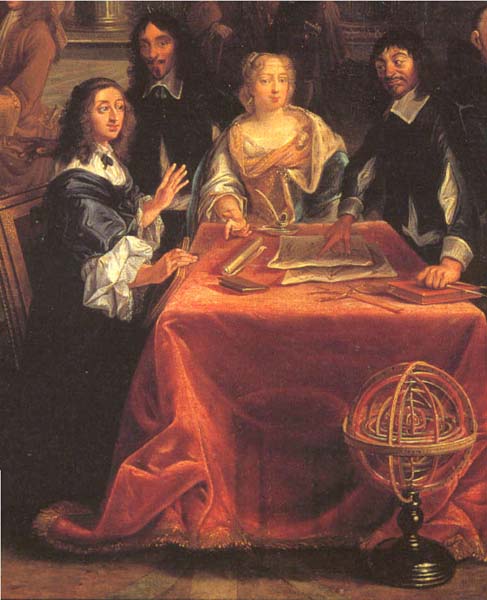 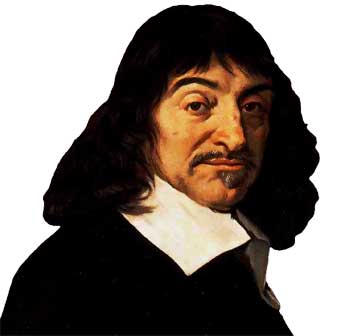 the most famous French philosophers and mathematician
THE MOST FAMOUS BUILDINGS
THE EIFFEL TOWER 
THE LOUVRE 
THE MUSÉE D'ORSAY 
MOULIN ROUGE 
NOTER DAME DE PARIS 
DISNEYLAND PARIS
THE EIFFEL TOWER
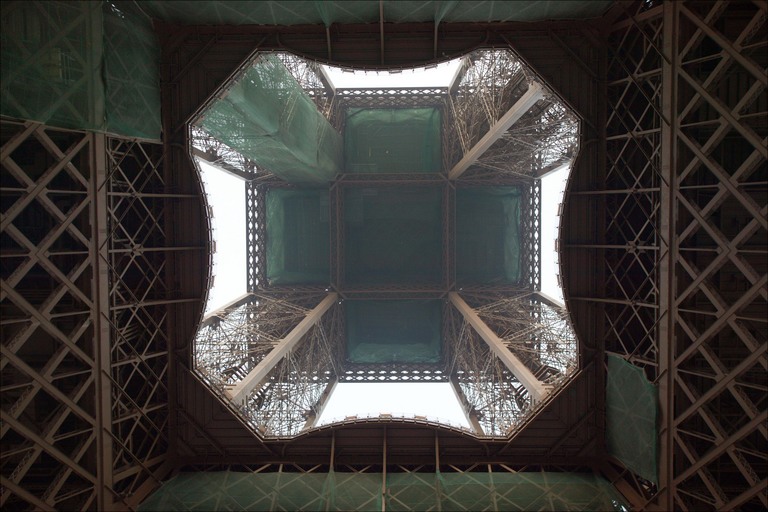 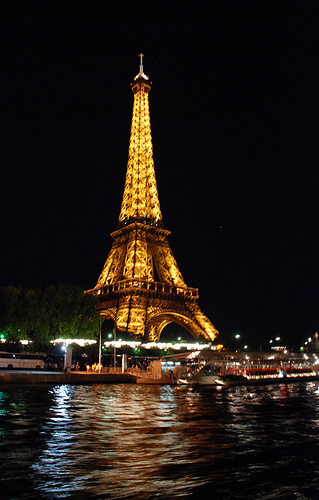 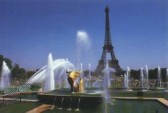 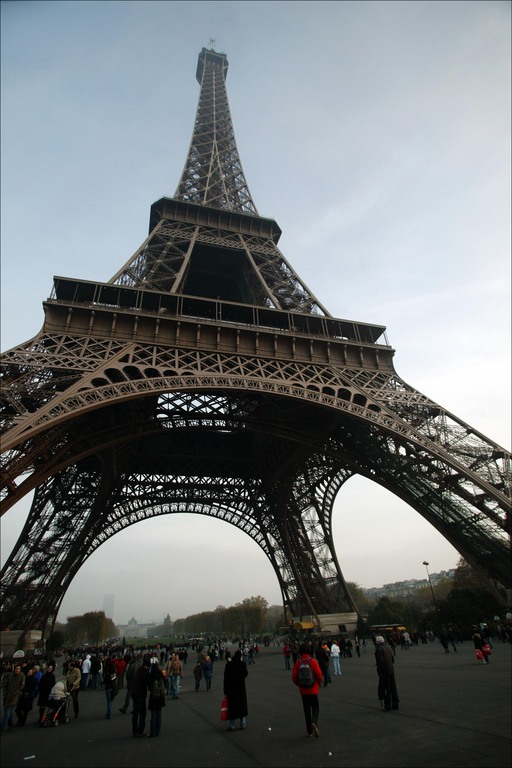 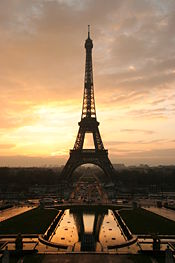 THE LOUVRE
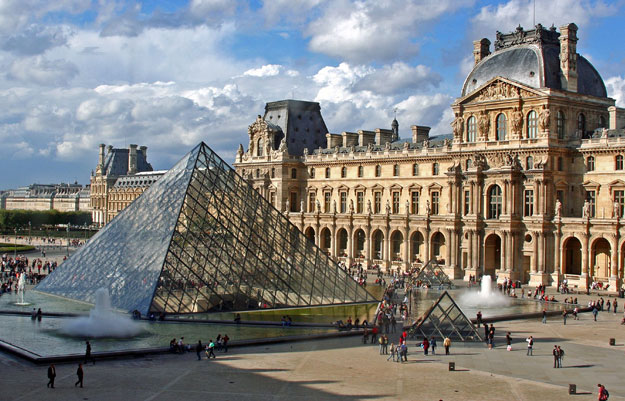 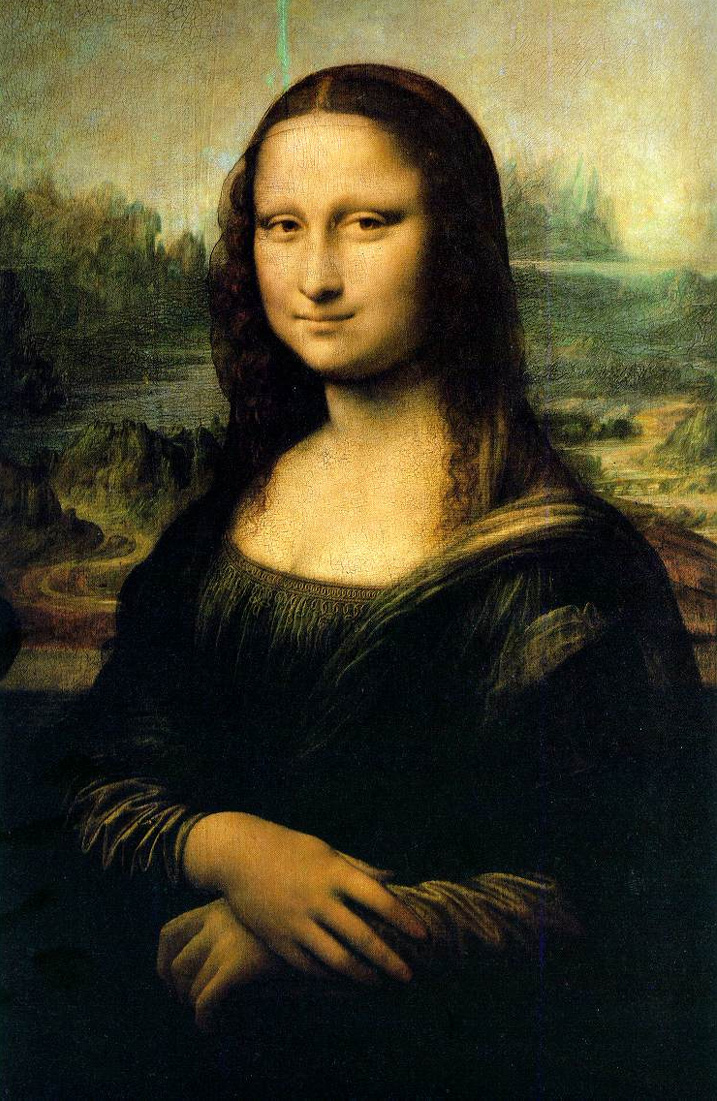 museum with very famous works of art
THE MUSÉE D'ORSAY
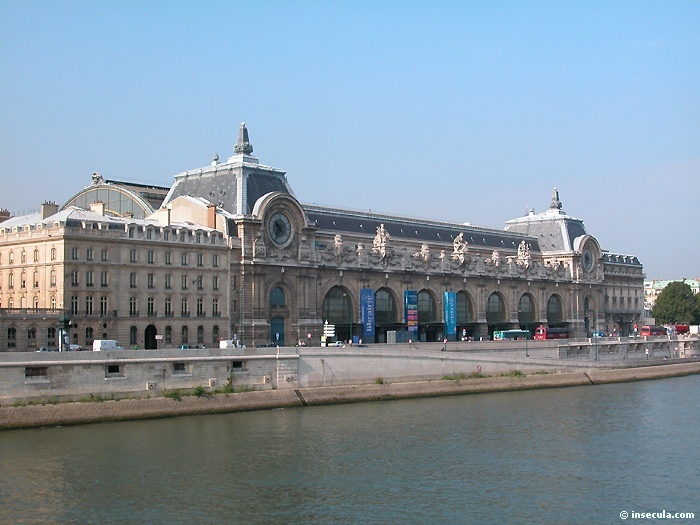 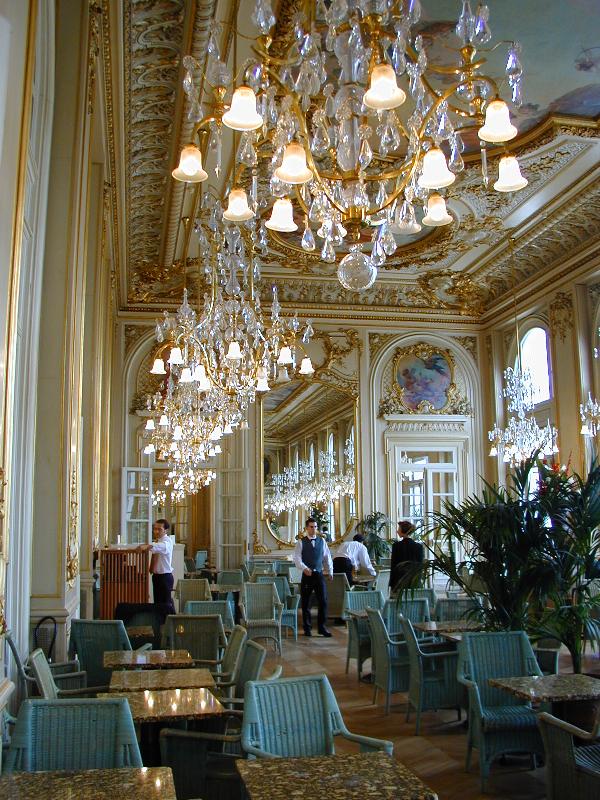 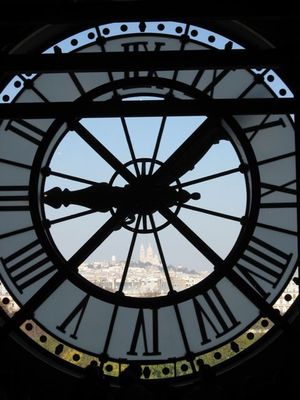 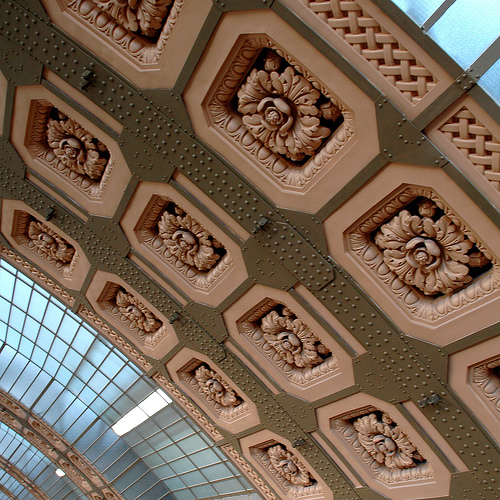 art museum
MOULIN ROUGE
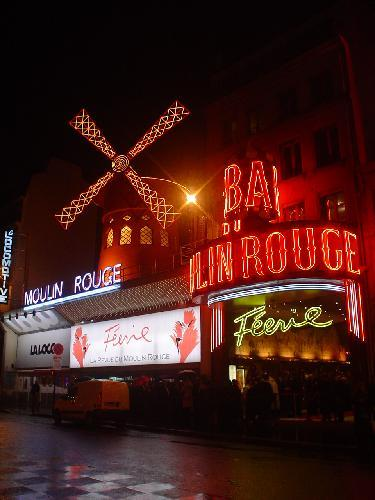 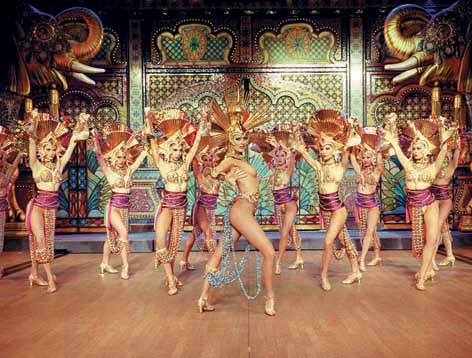 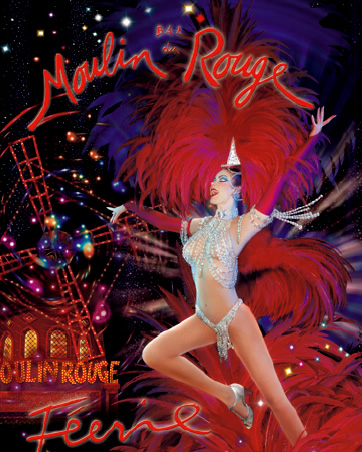 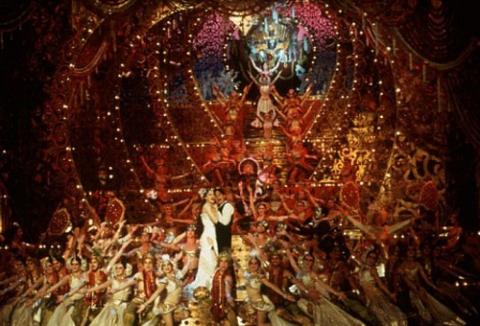 a cabaret with  many shows
NOTER DAME DE PARIS
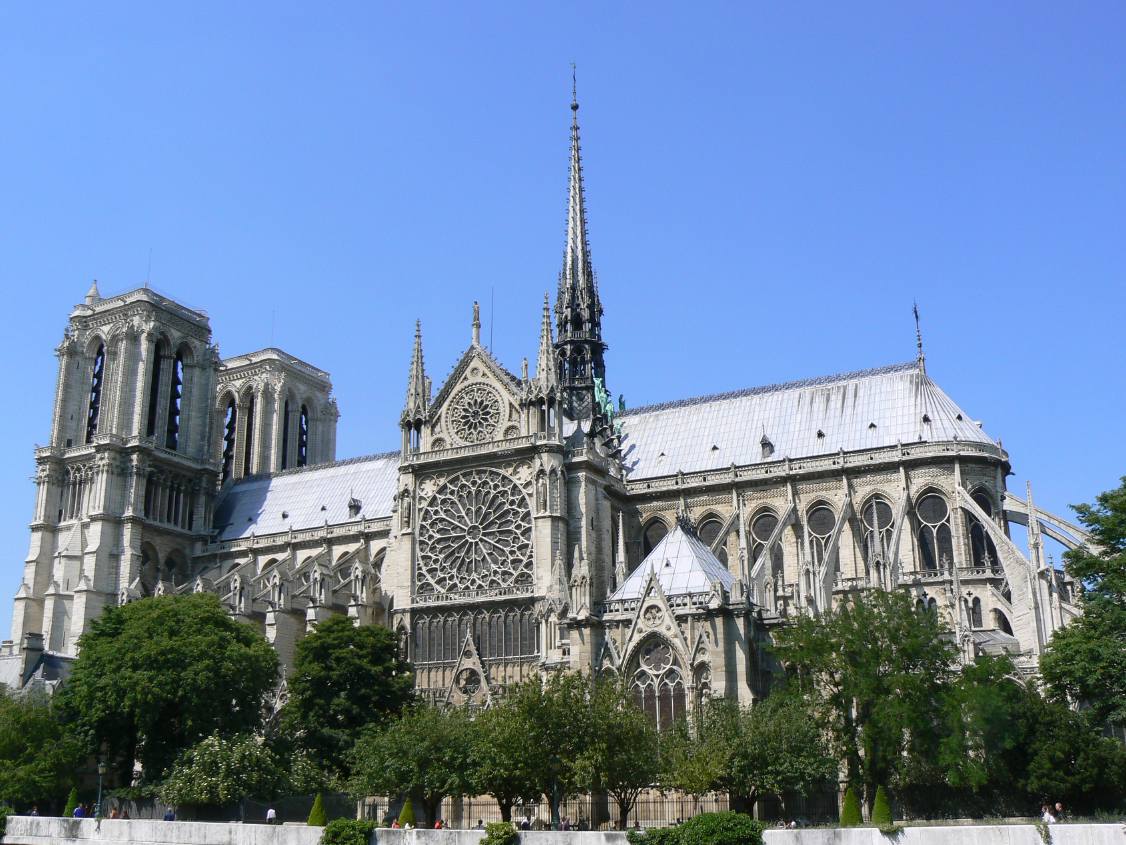 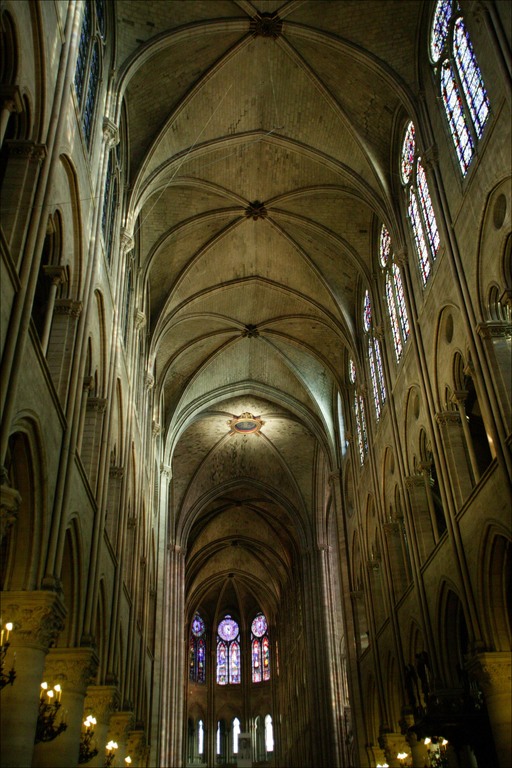 Gothic cathedral
DISNEYLAND PARIS
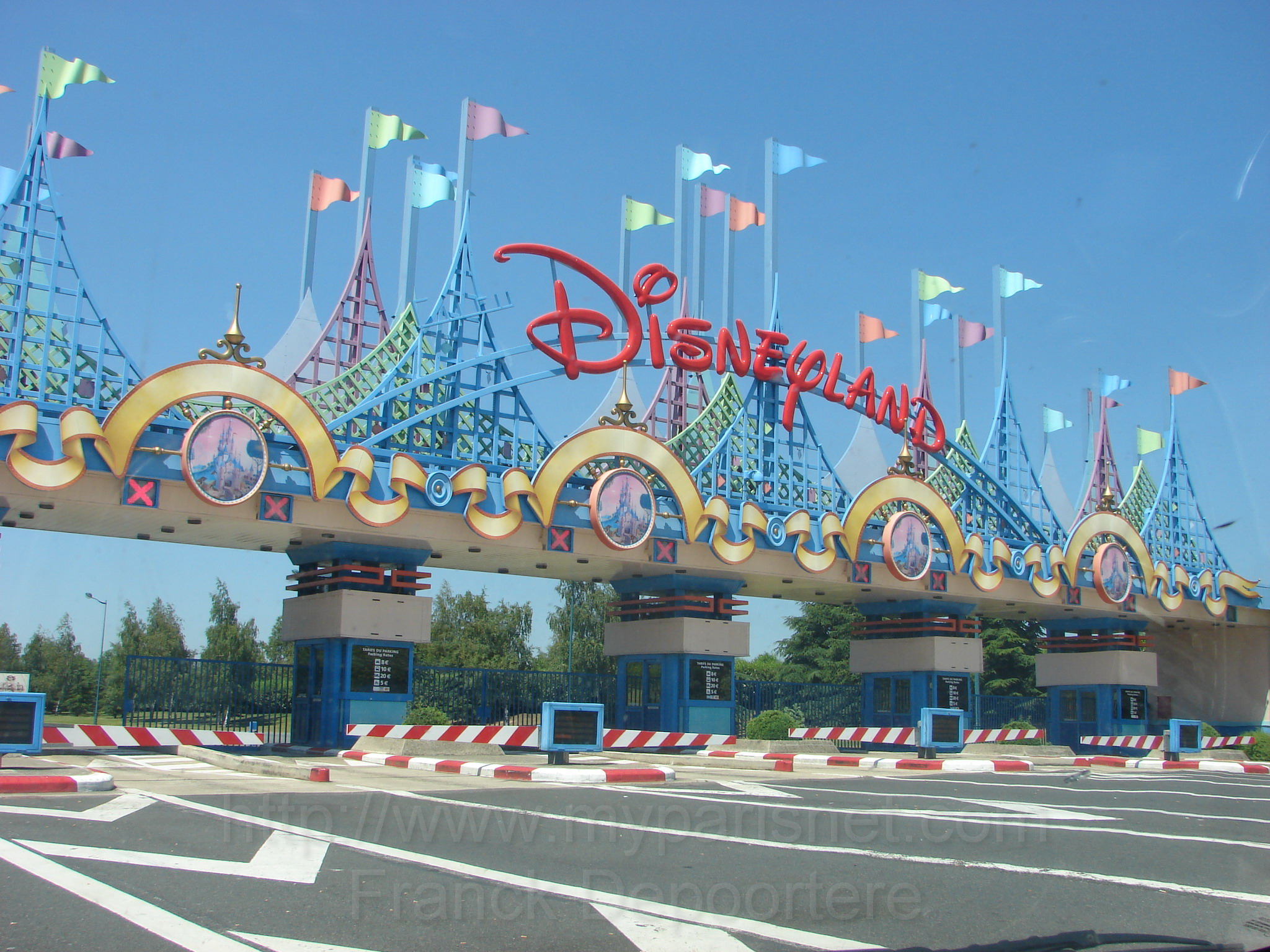 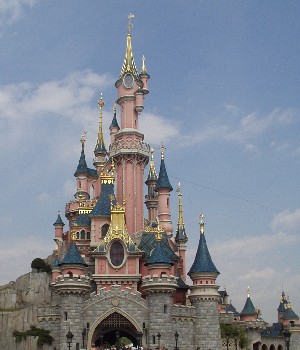 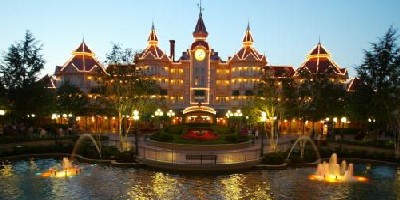 SPORTS
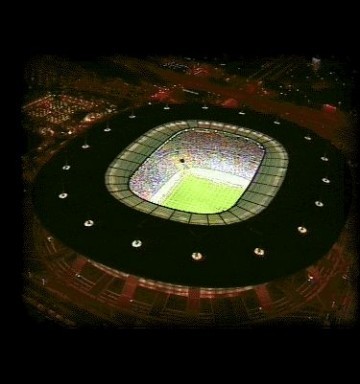 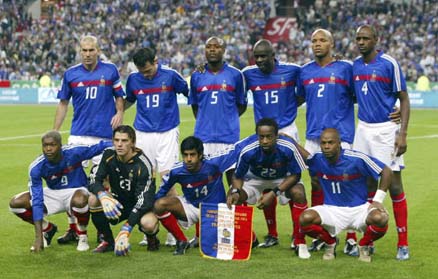 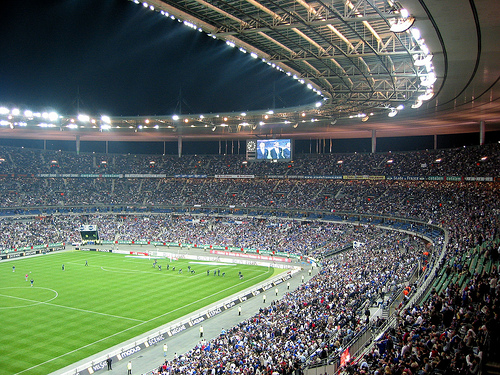 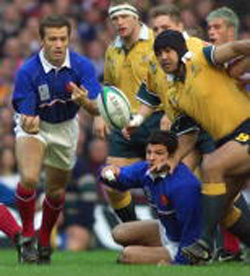 Football club Paris - Saint – Germain Fc
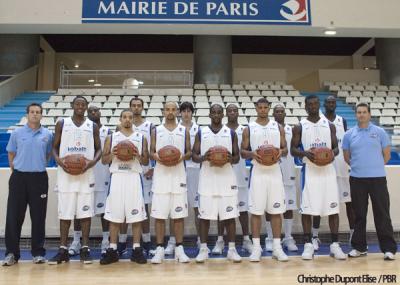 Basketball team Paris Basket Racing
the rugby union club Stade Francaiss
THE END